ITU Regional Standardization Forum for Asia Pacific Region Da Nang City, Vietnam 22 August 2016
Bridging the Standardization Gap at ITU
Xiaoya Yang
Head of WTSA Programmes Division, ITU-TSB 
xiaoya.yang@itu.int
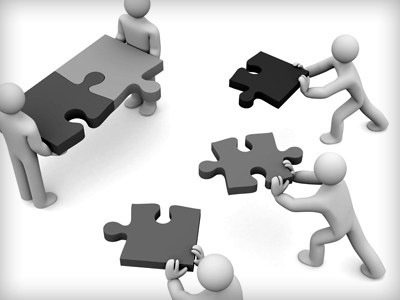 Background
Art. 17 of the ITU Constitution cites “concerns of developing countries”
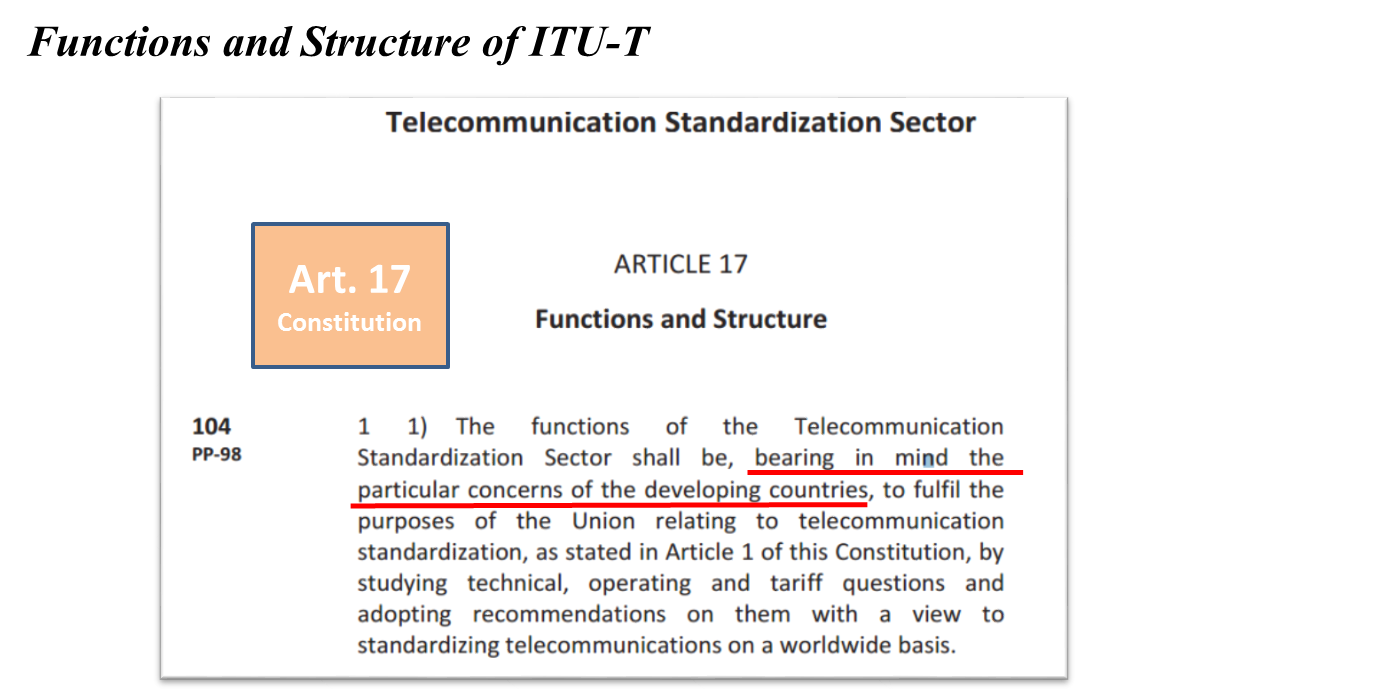 ITU Strategic Plan: BSG is a key strategic objective of ITU-T
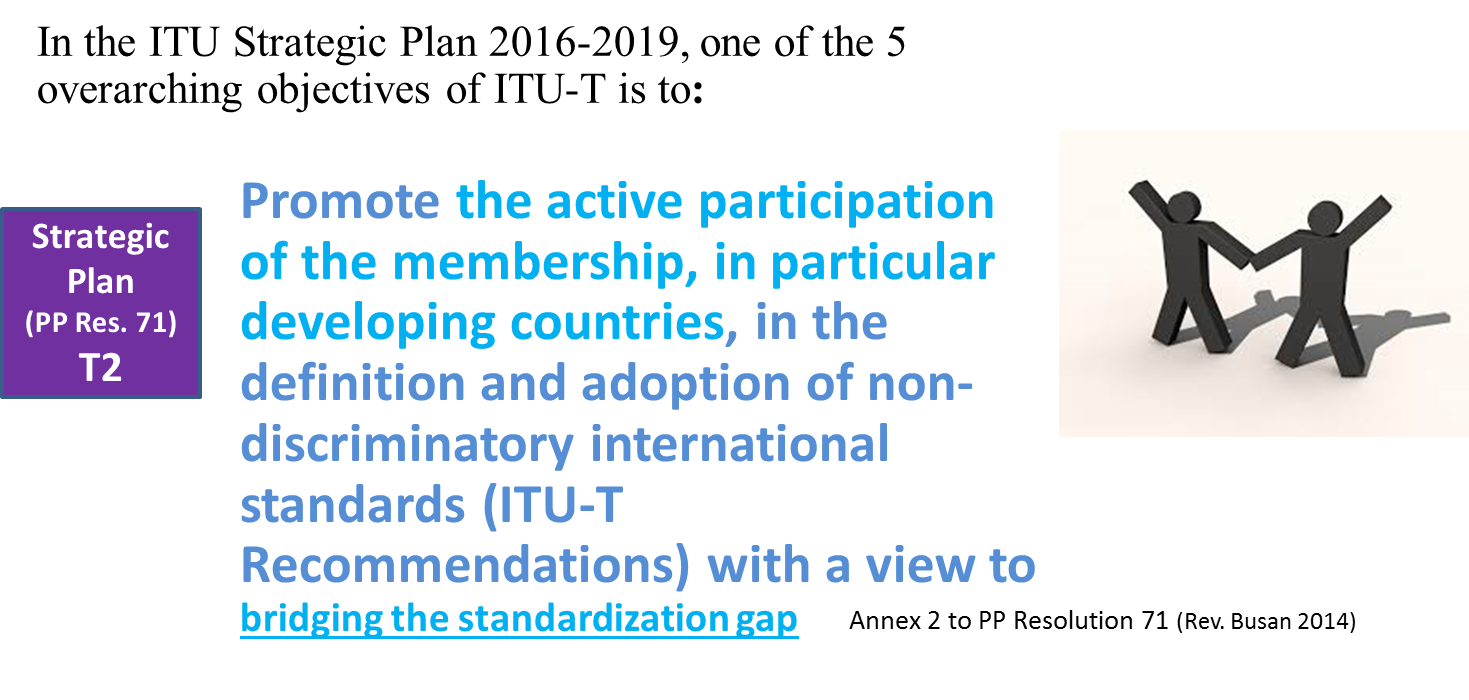 Since 2002, ITU has a Resolution on BSG: Resolution 123 (PP-14)
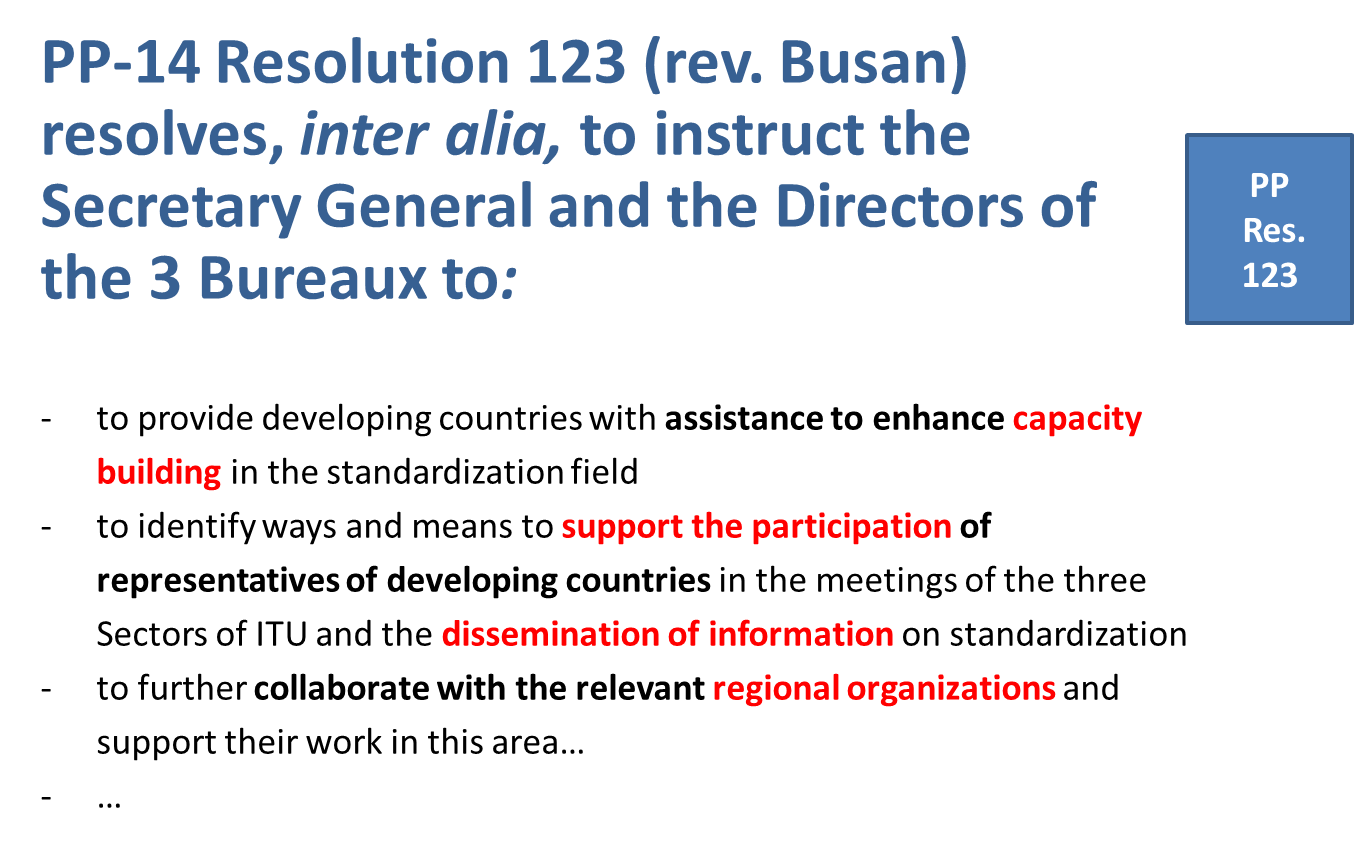 Since 2004, ITU-T has a WTSA Resolution on BSG: Resolution 44 (WTSA-12)
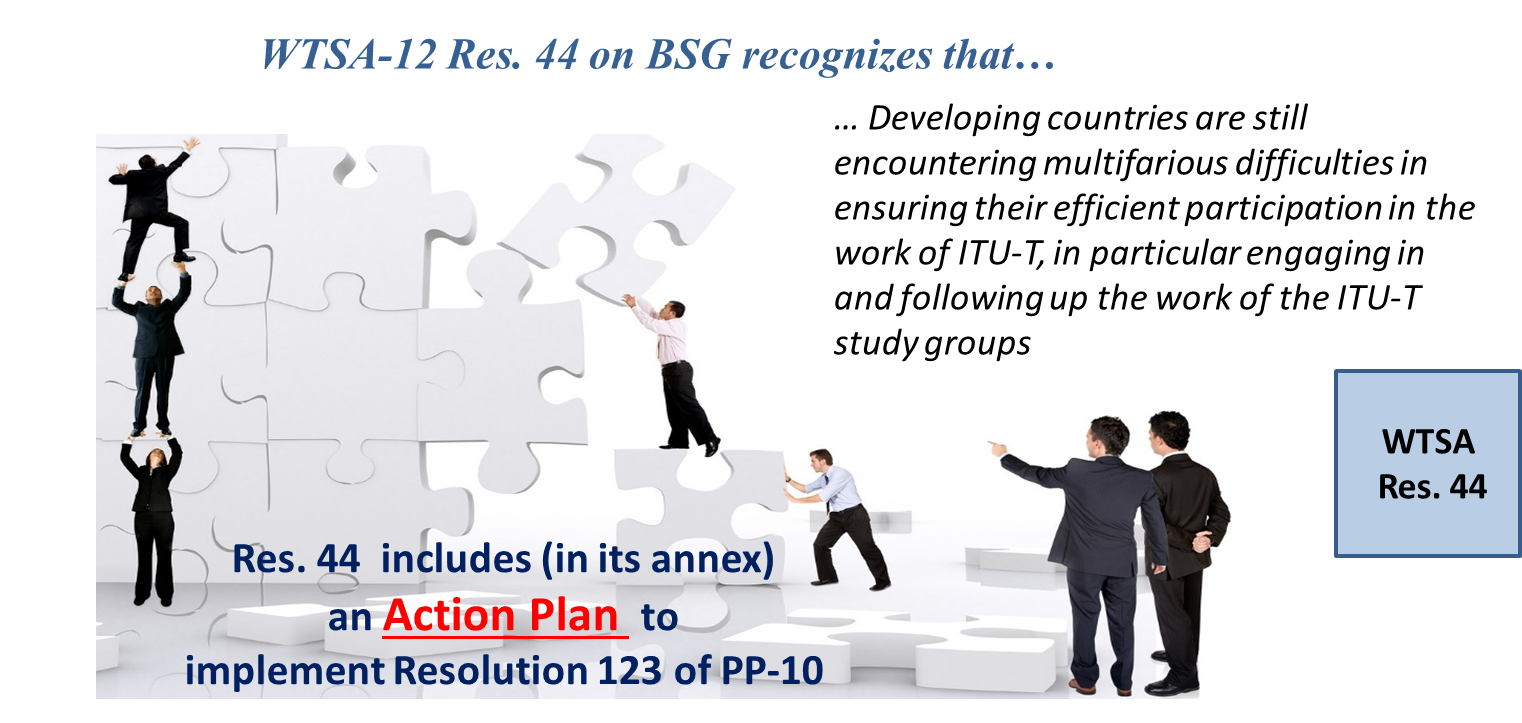 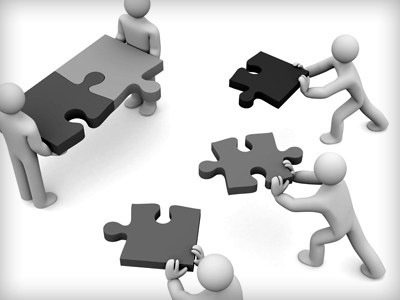 ITU-T Mandate
Key elements of Resolution 44 Action Plan
A few words about WTSA-12 Resolution 44 & its Action Plan
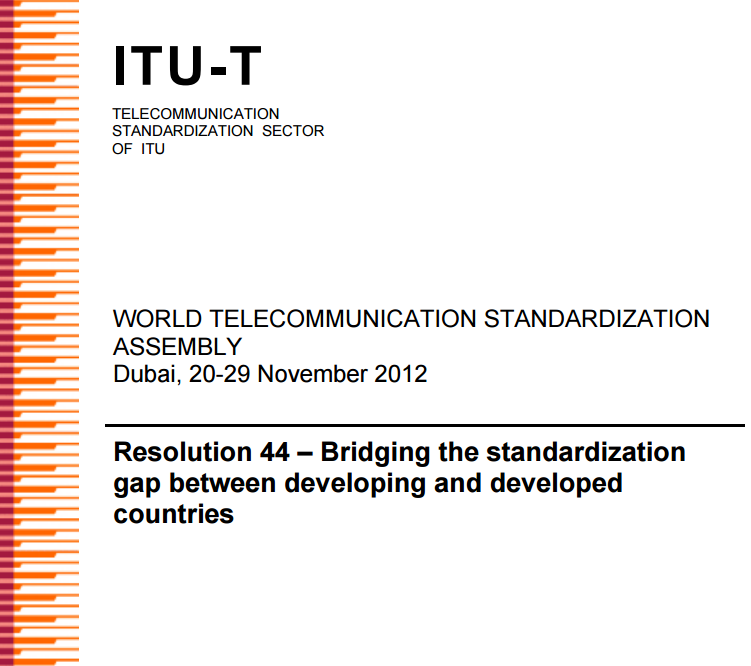 Florianópolis, 2004Johannesburg, 2008Dubai, 2012
What WTSA-12 Resolution 44 contains:
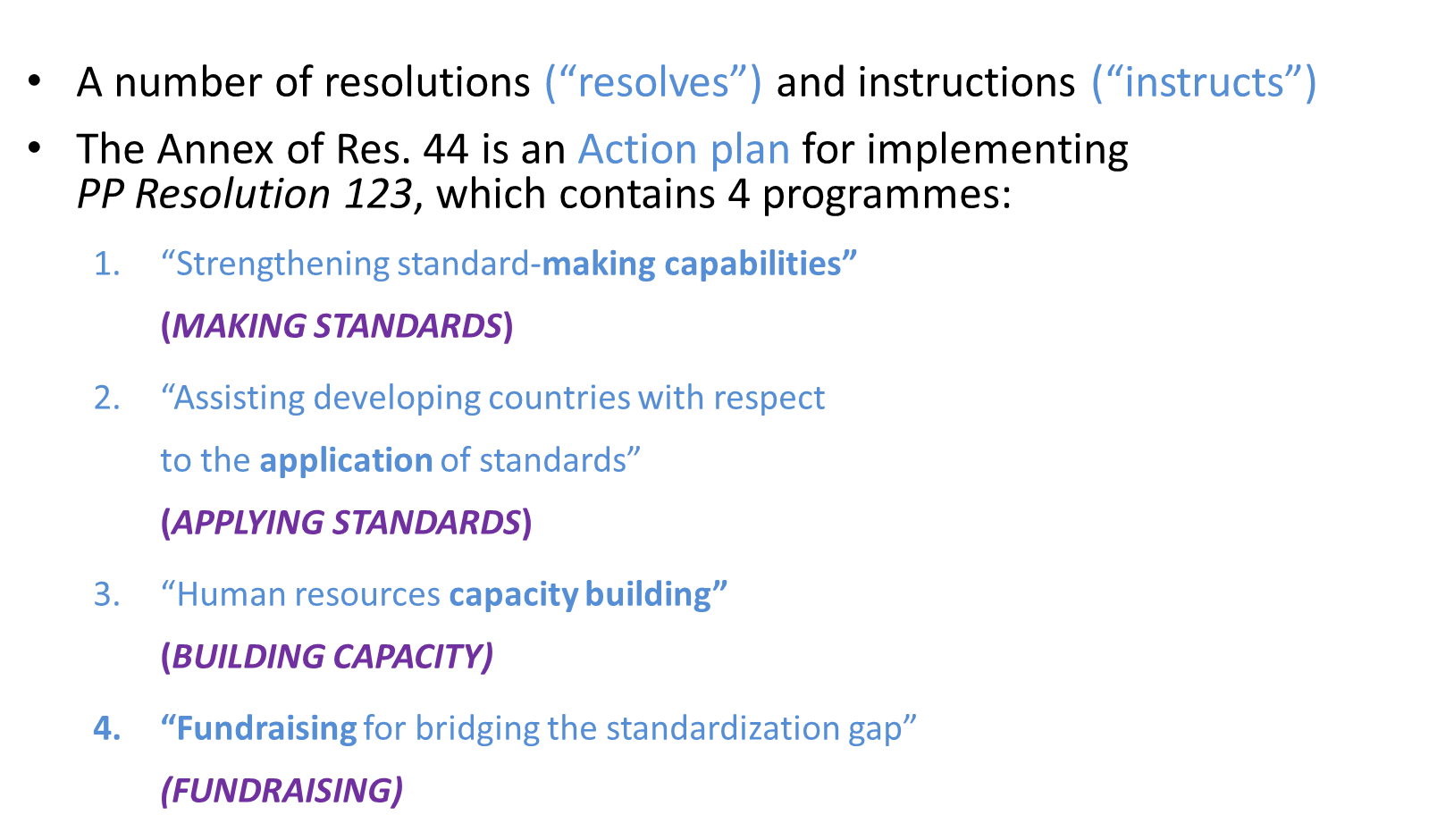 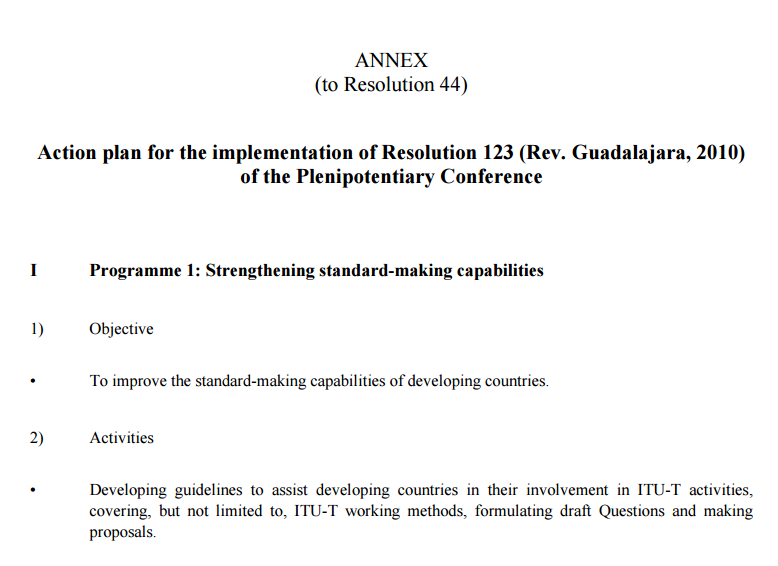 BSG towards 2020: An enhanced value proposition
Bridging the Standardization Gap (BSG)
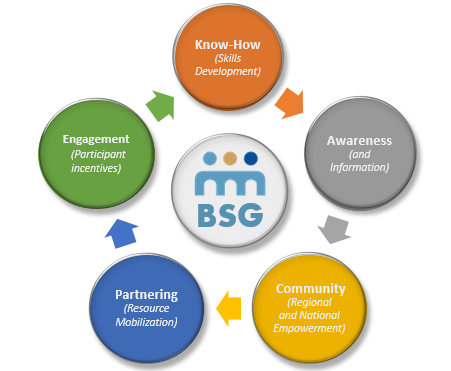 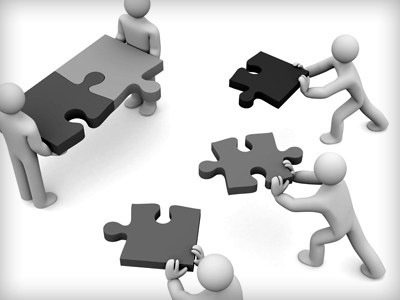 BSG Implementation
Applying the 
BSG Action Plan
Community: Regional Group Meetings & Regional Forums
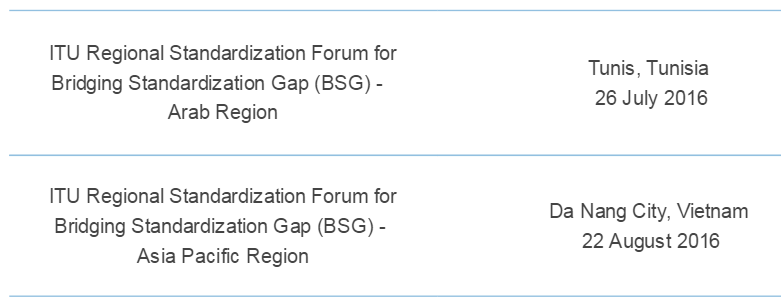 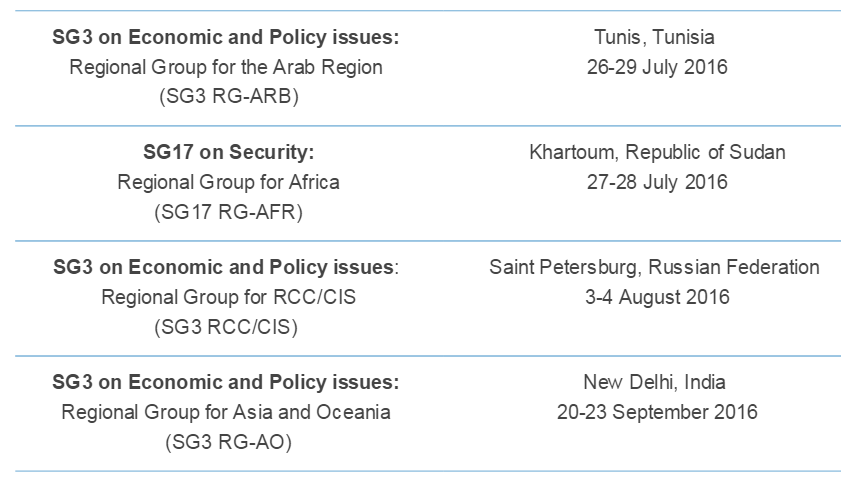 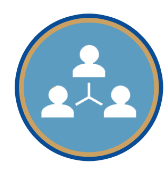 Know-How: Skills development for Study Group Delegates through hands-on sessions
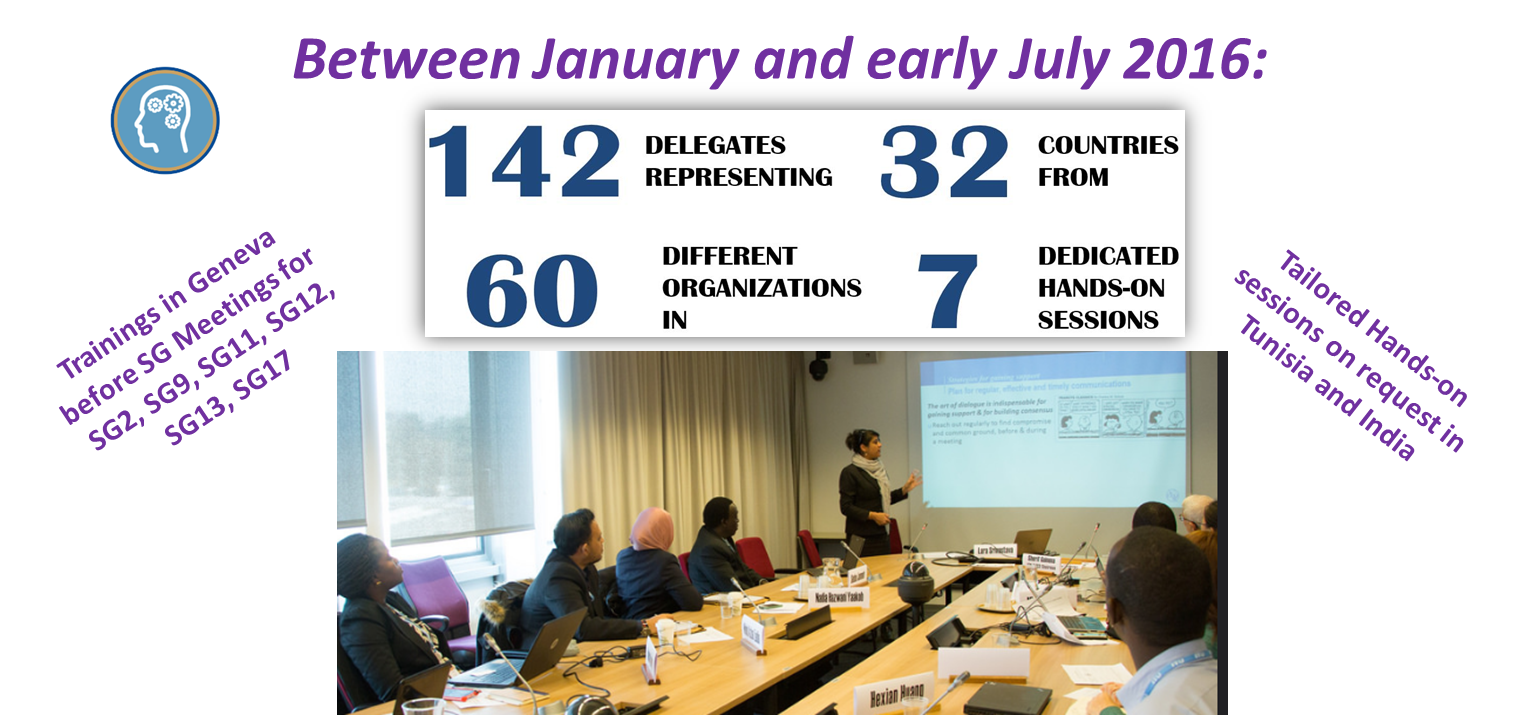 Impact of BSG at the regional level: 
An example from the African region (SG3RG-AFR)
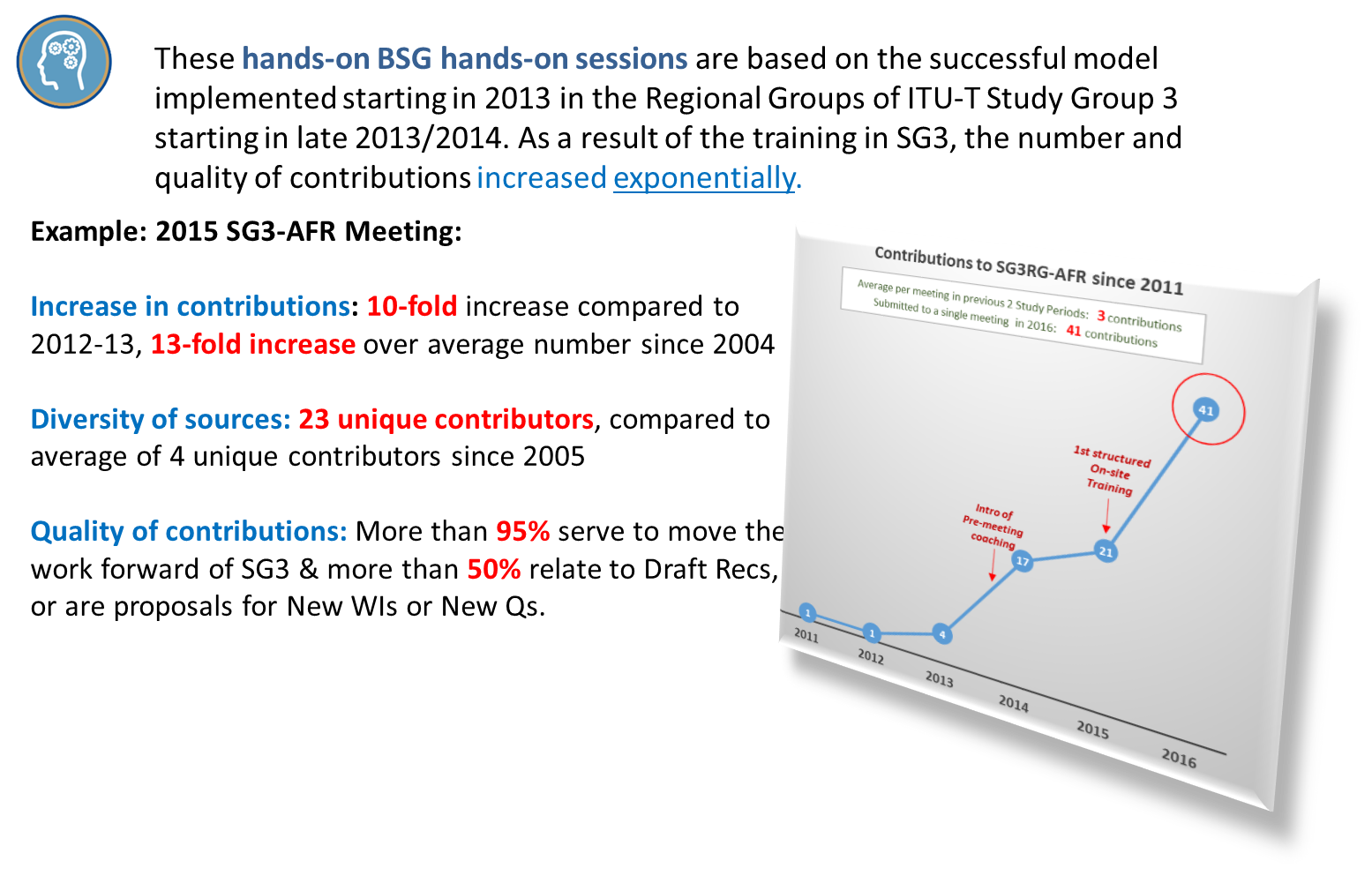 Impact of BSG at the global level: A case in point
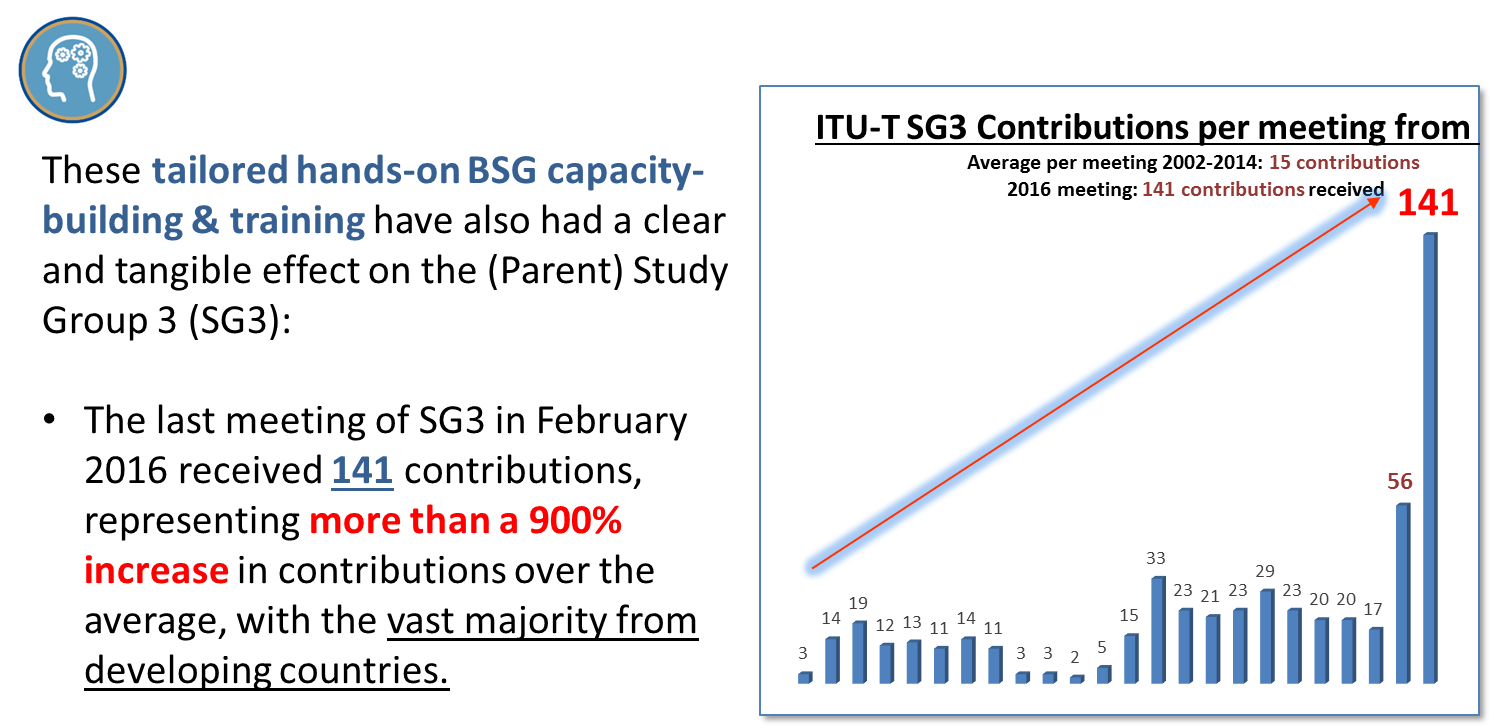 Over 22% of these were submitted from the Asia-Pacific region!
ITU-T BSG Hands-On Sessions and Role-Play
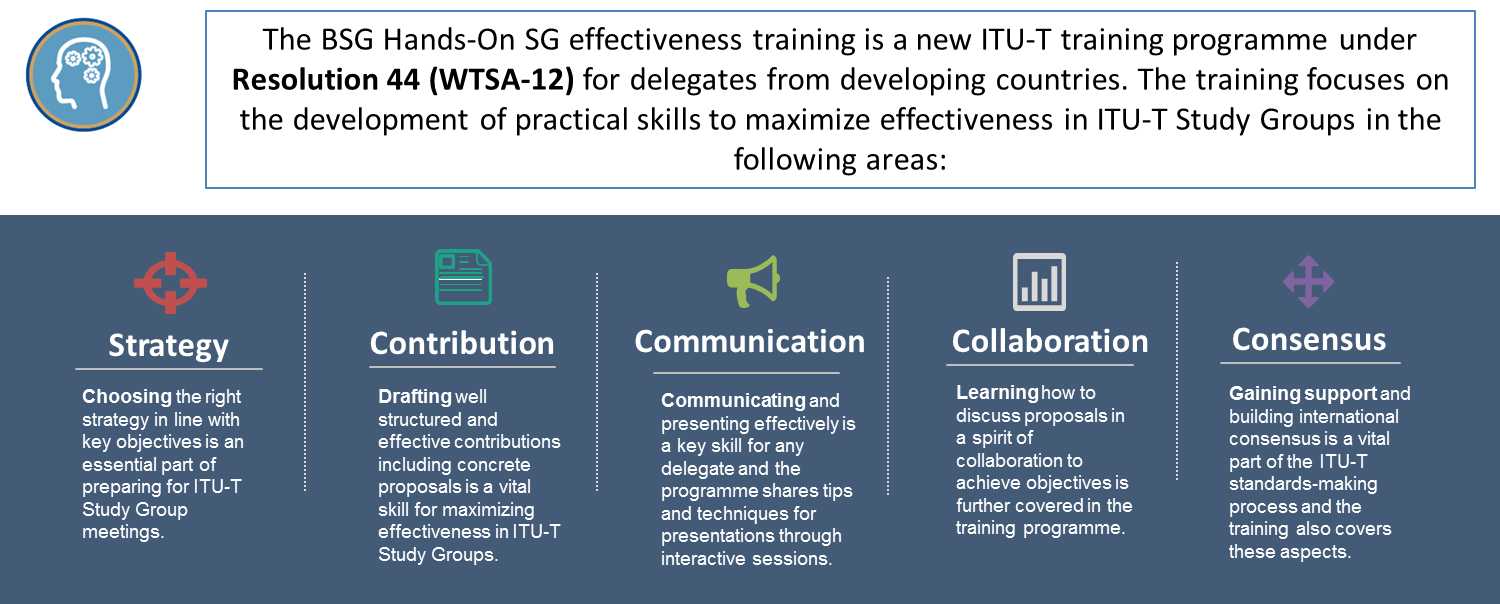 The Hands-on SG Effectiveness Training in 10 modules
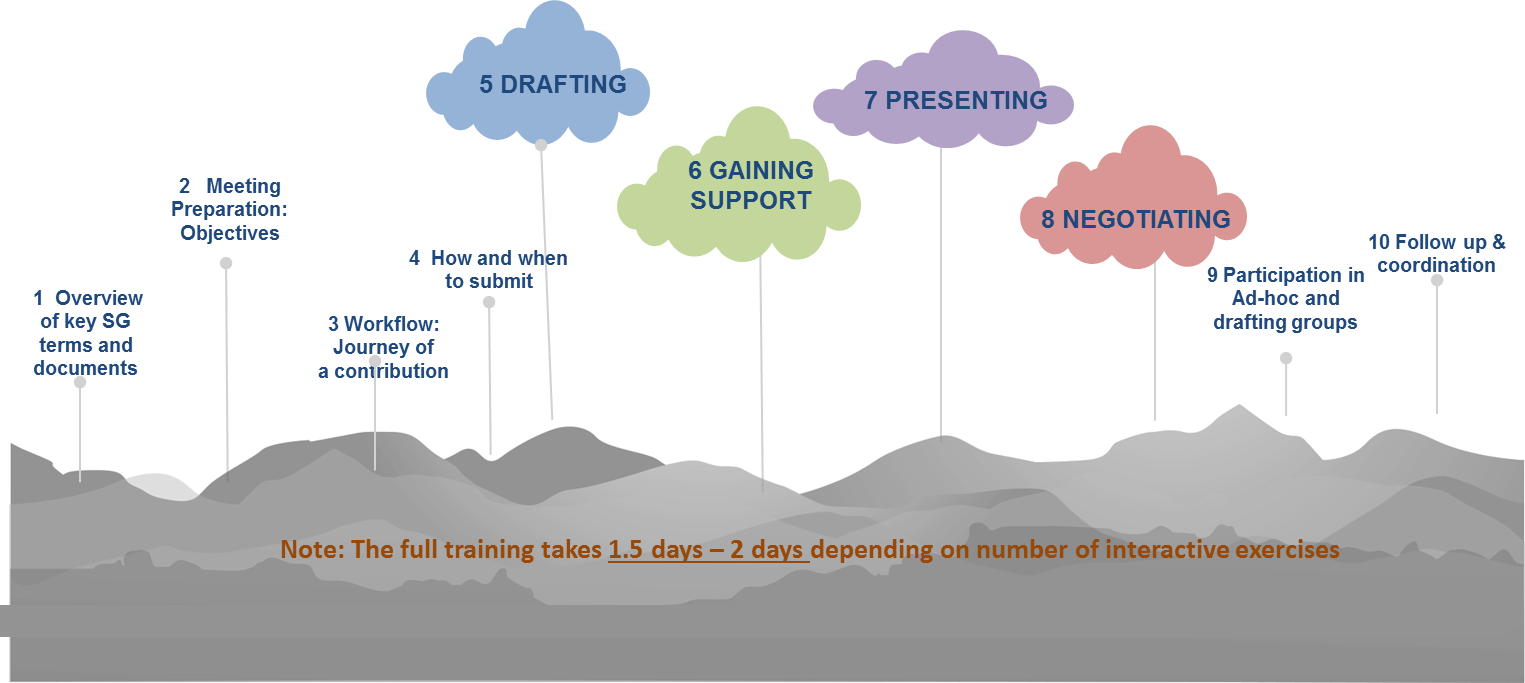 The winning ITU-T Standards Contribution Road Map
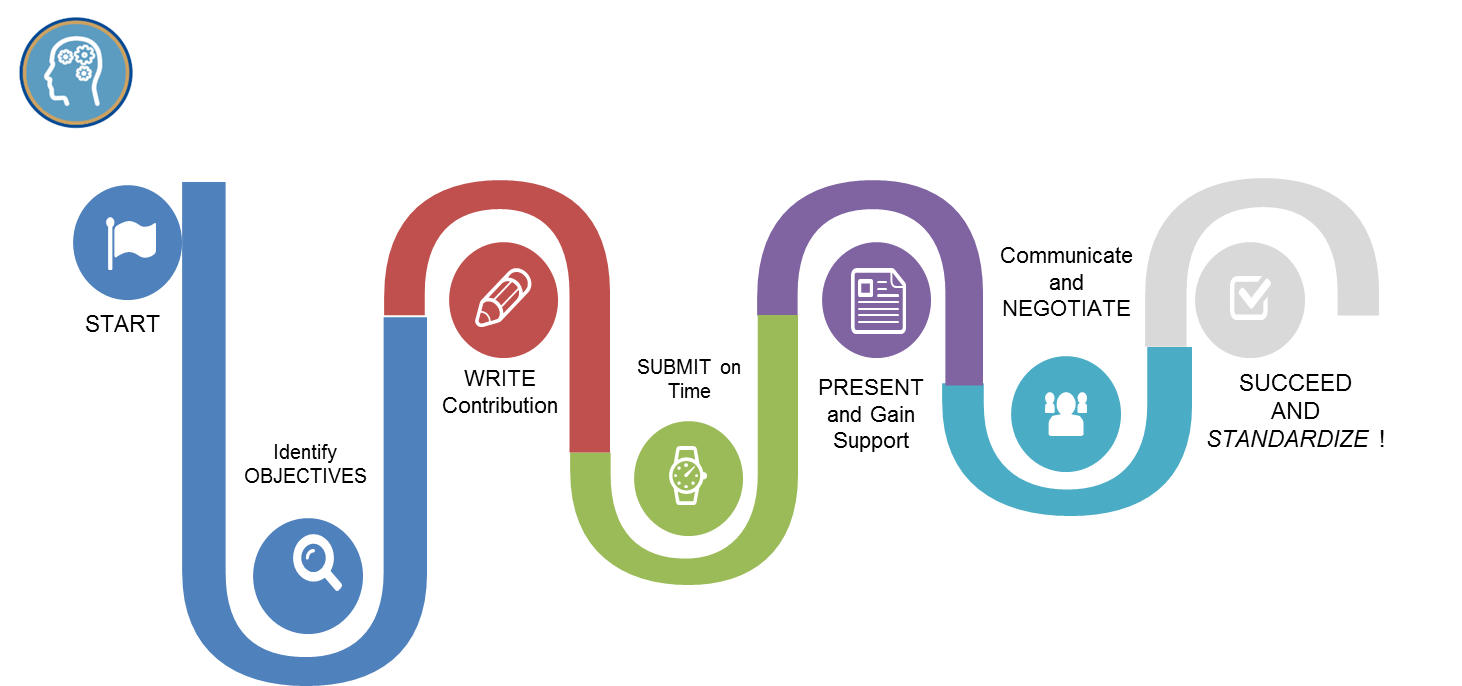 Hands-on sessions: Feedback from our BSG Alumni
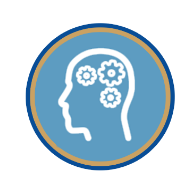 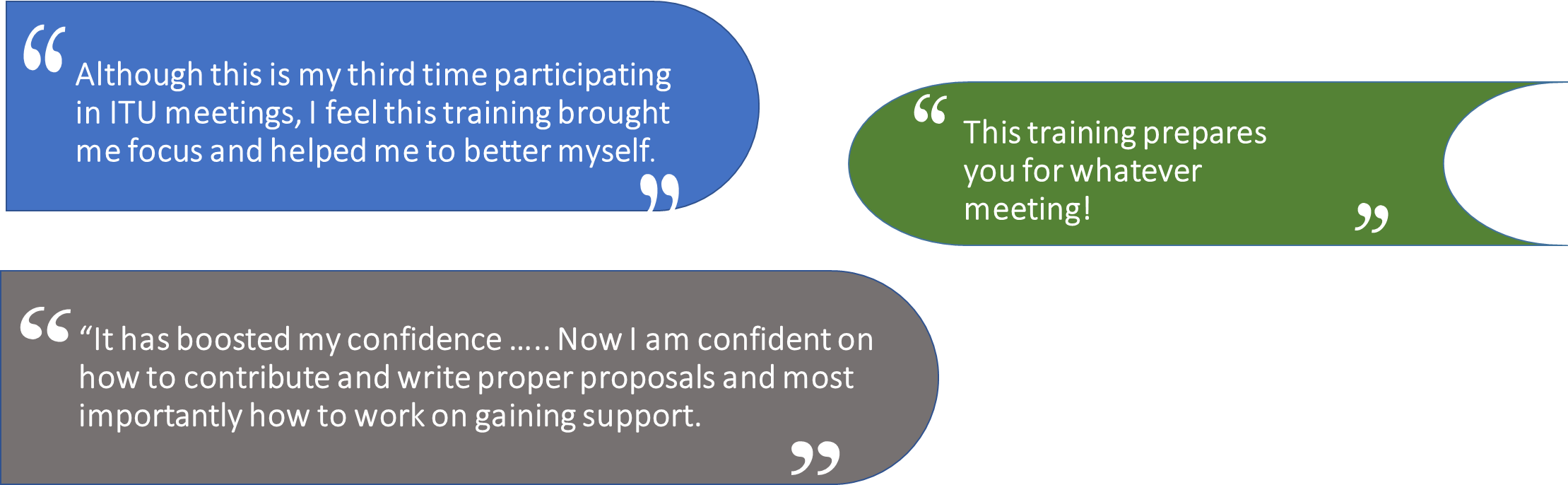 Know-how: E-learning courses
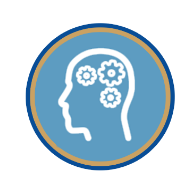 Think about taking the ITU-T A.1 E-learning course and getting certified!
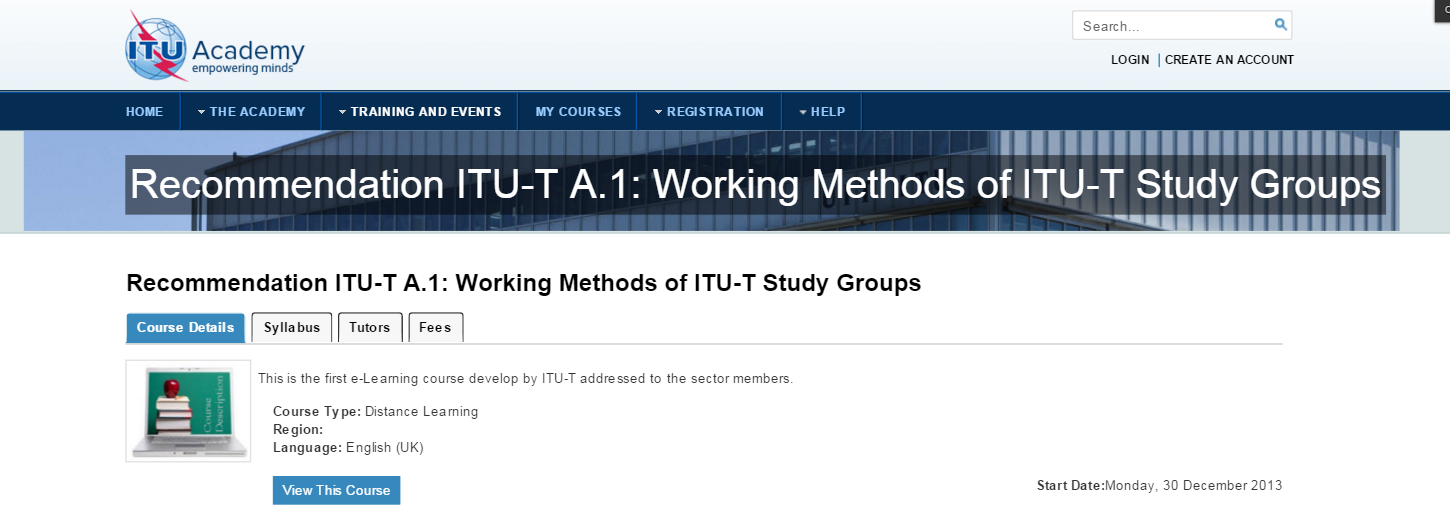 Link: https://academy.itu.int/index.php?option=com_joomdle&view=coursecategoryextended&cat_id=:&course_id=605:recommendation-itu-t-a-1-working-methods-of-itu-t-study-groups&Itemid=478&lang=en
Partnership Opportunities
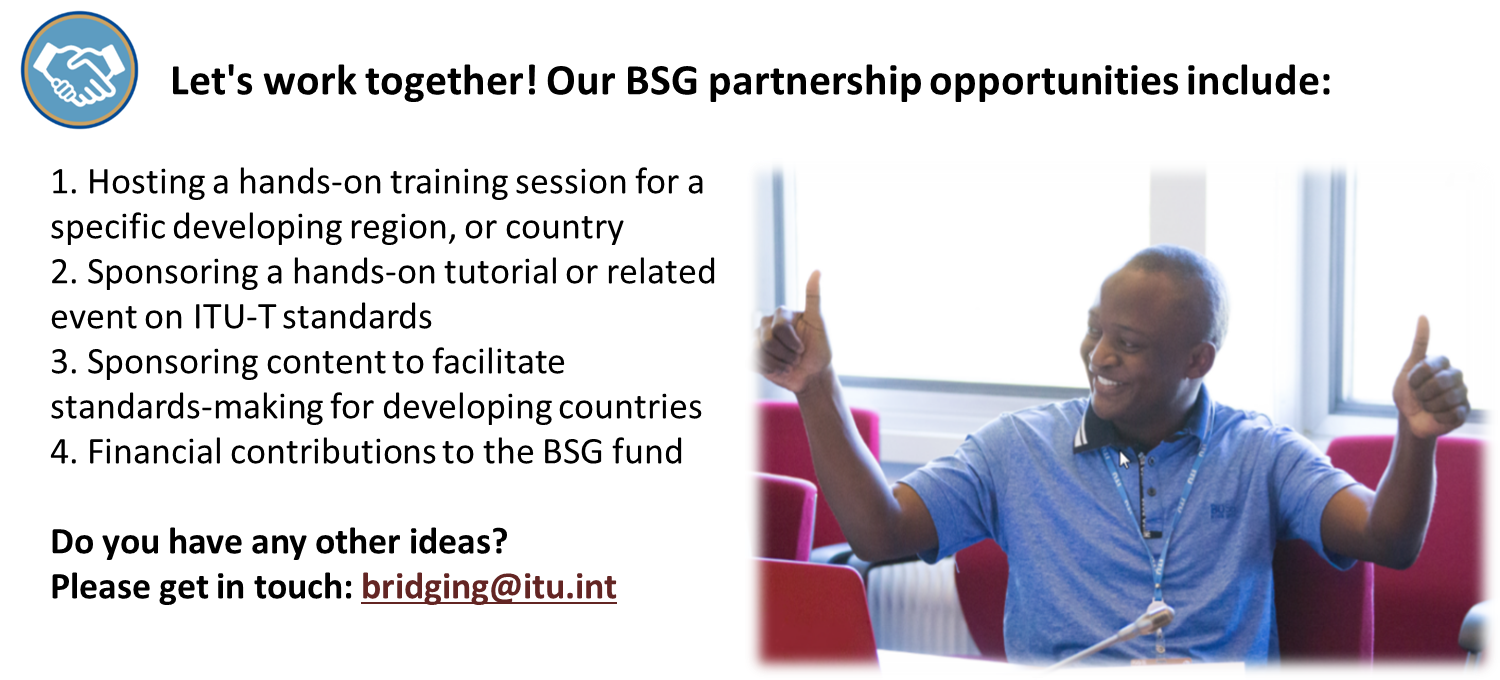 Check out our new BSG website:
www.itu.int/go/bridging
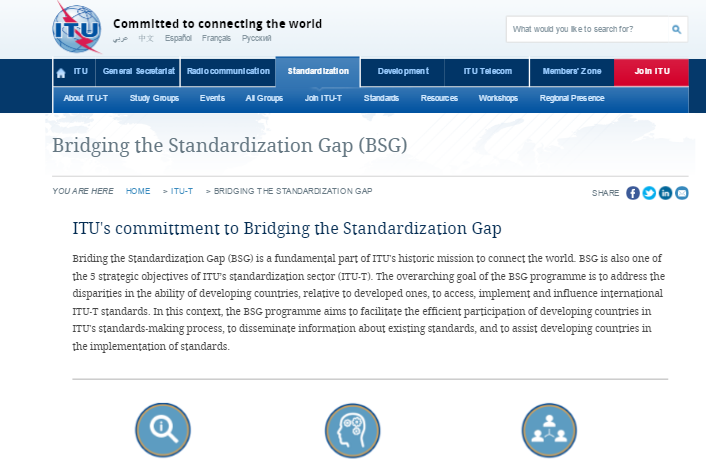 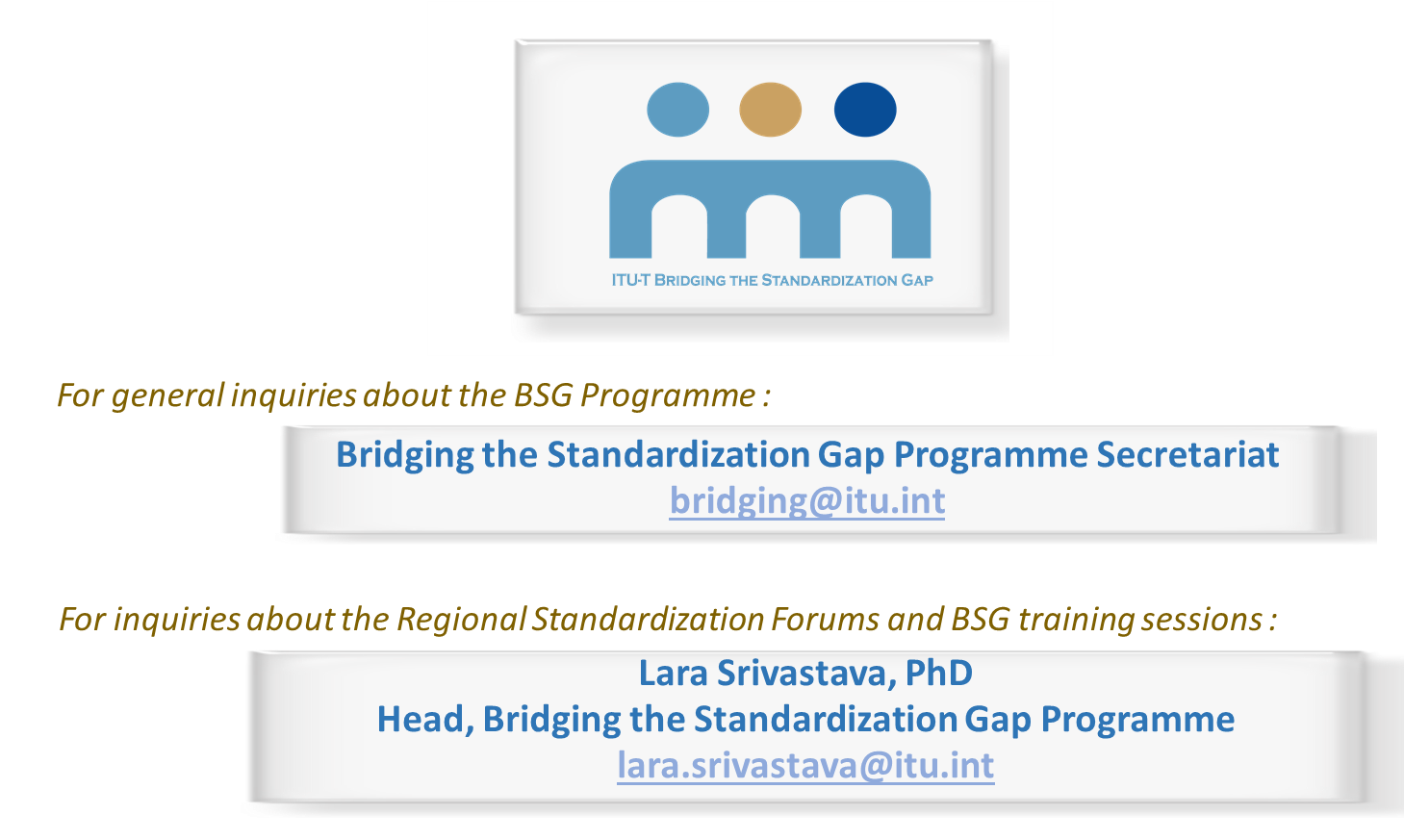 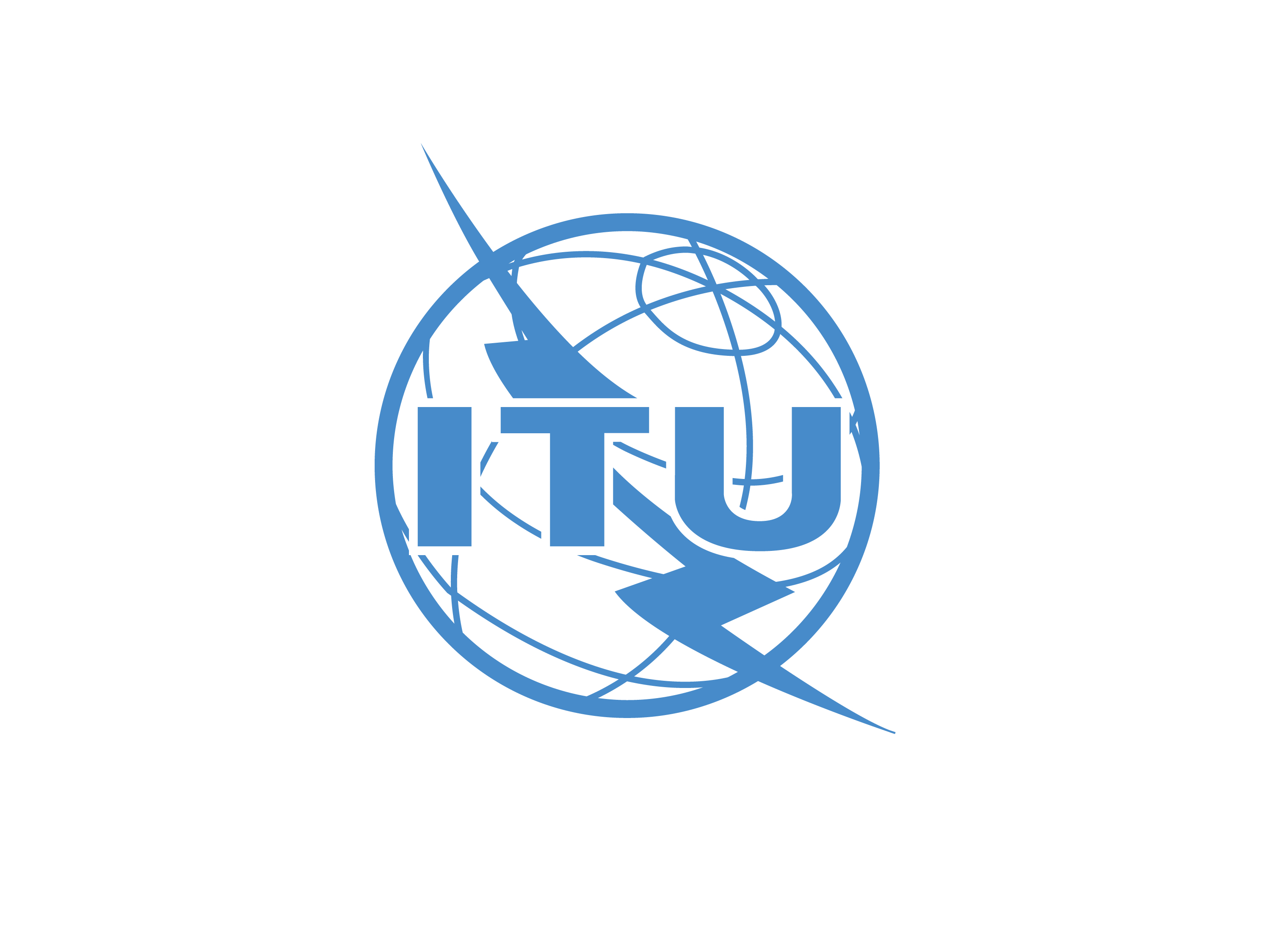 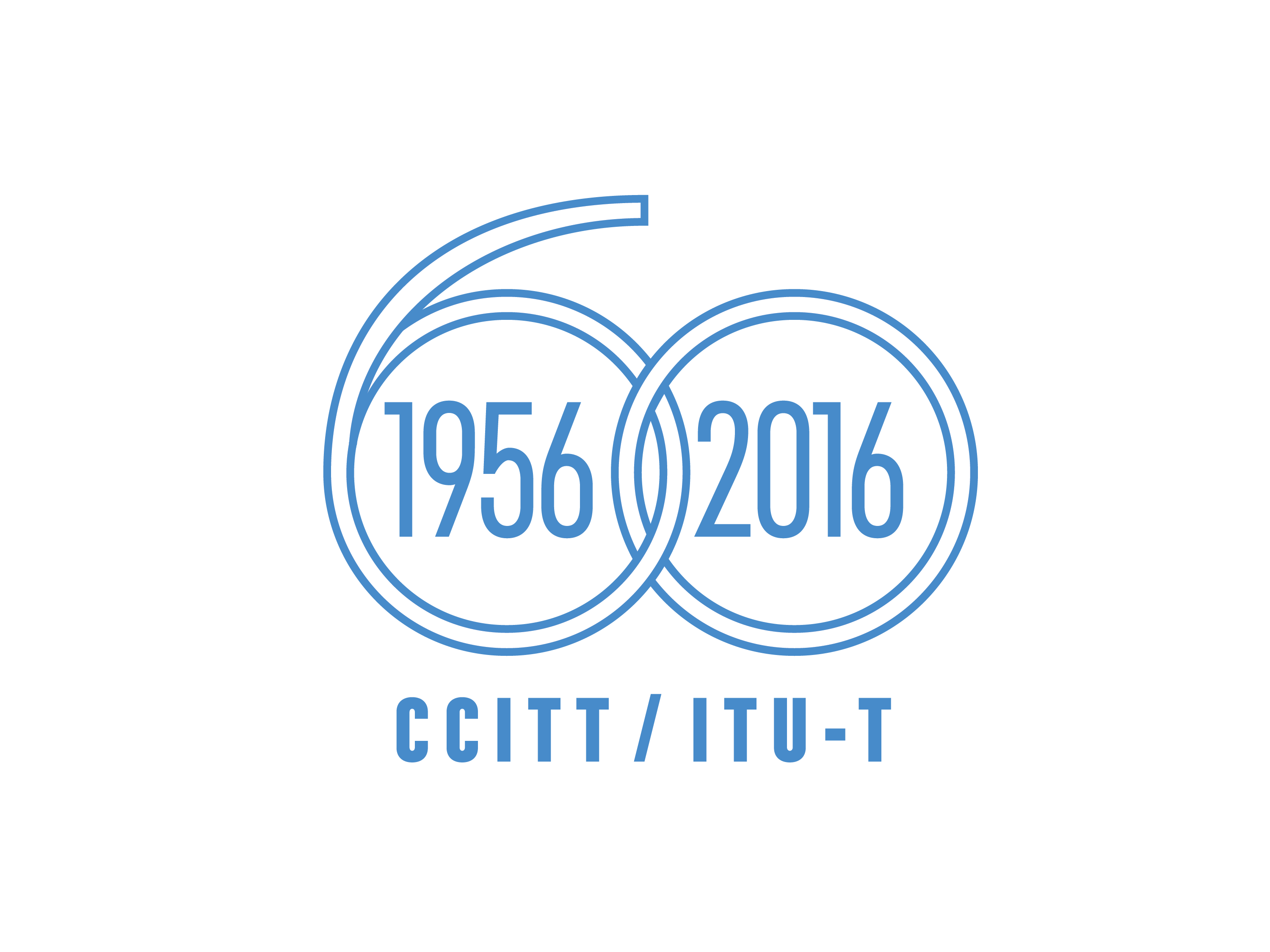